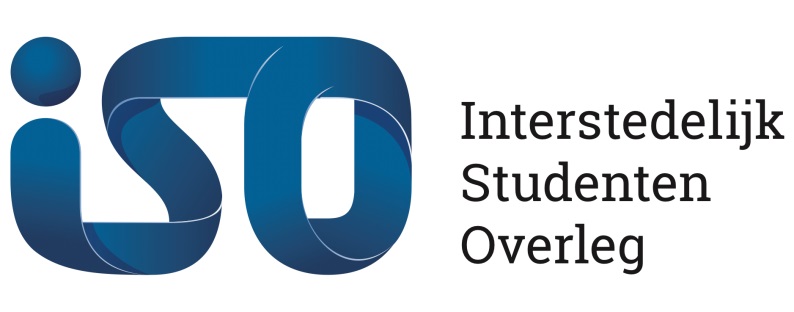 Dichtbij de student
Lectoraten in het hbo 2013

17 april 2014
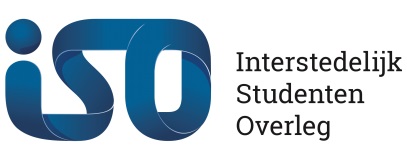 Programma
Het ISO onderzoek Dichtbij de student: lectoraten in het hbo 2013

Opdracht en teamverdeling

Pitch session en discussie
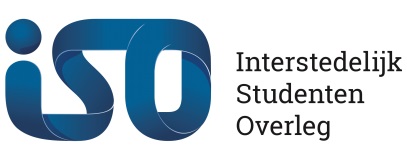 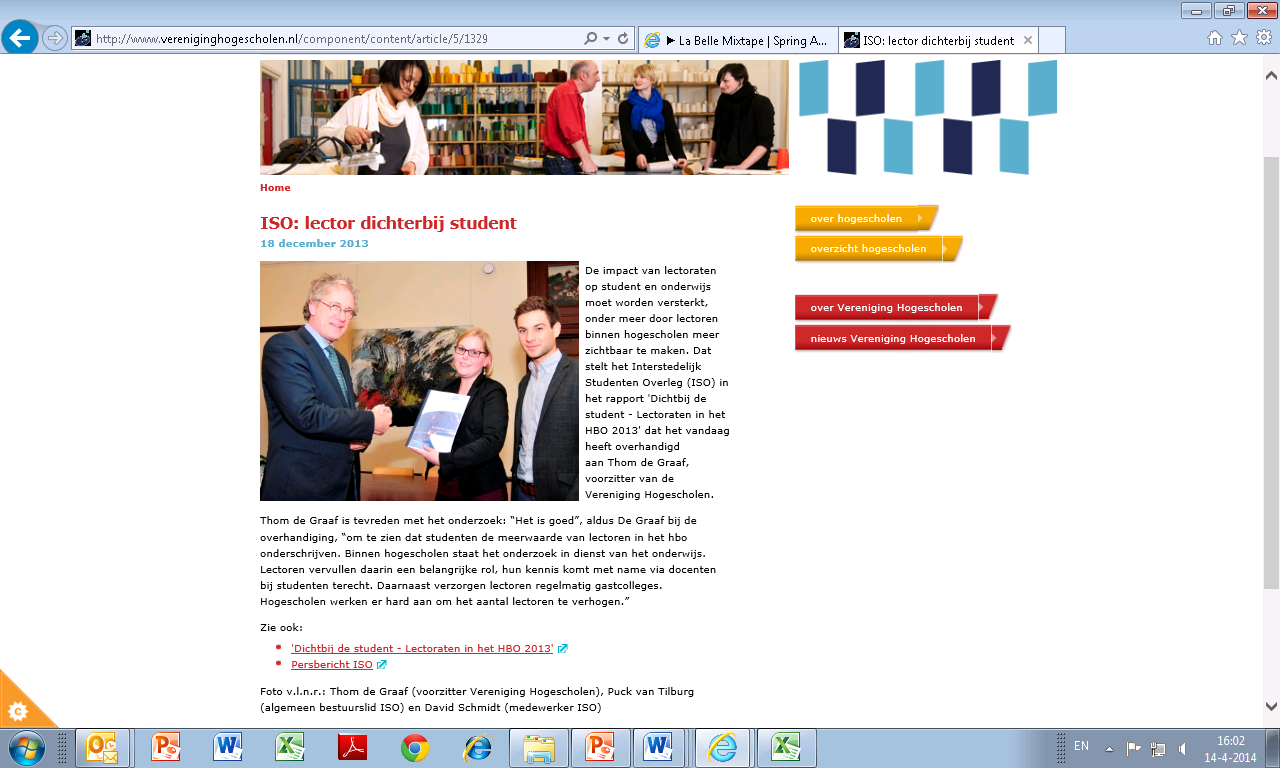 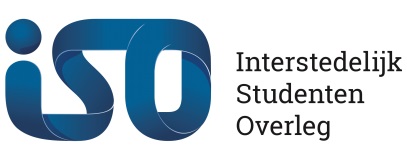 30 % weet niet wat een lector is

slechts 35% kent een lector
ISO - Onderzoek als hefboom, 2011
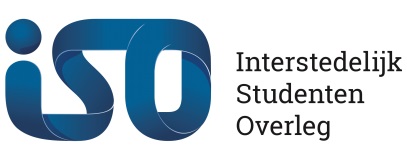 Interactie lector - student 2013?
Vereniging Hogescholen

Hogeschool Utrecht

Hogeschool Amsterdam

Politieacademie 

Hogeschool Rotterdam
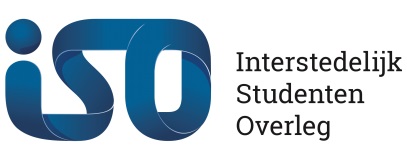 Lectoraten hebben grote stappen gezet
Directe effecten (heel beperkt)

Indirecte effecten !- Curricula
- Docenten
- Externe contacten

Studenten = reflective practitioners 

… maar er moet nog veel gebeuren.
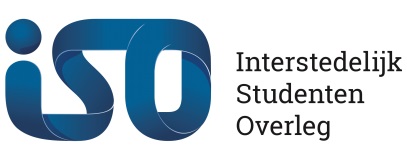 Uitdagingen voor lectoraten
Dilemma tijd & taken

Beperkte zichtbaarheid

Beperkt open netwerk

Afstudeerstages kennen beperkte flexibiliteit

Docenten moeten sterk betrokken worden (primaire effector)Daarnaast primair PhD studenten

Methodiekkennis studenten varieerd

Ondersteuning ontbreekt (secretarieel, onderzoeksbureaus)
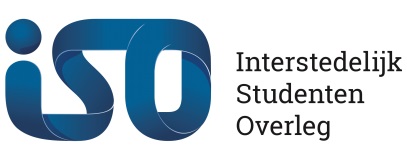 Uitstekende ideeën
Gastcolleges

Innovation labs

Research case studies

Promovendi koppelen aan de student

Docent-onderzoekers

Programmamanagers
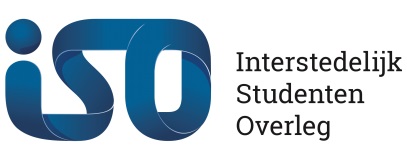 Vraagstukken
Hoe nauw moet de relatie student-lector zijn?

Hoe kan de impact van lectoren vergroot worden?

Elke student moet onderzoekservaring krijgen (reflective practitioner), maar hoe?
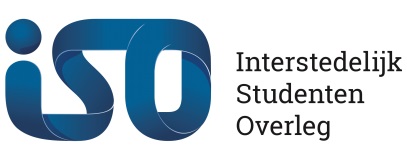 Opdracht &
Teams
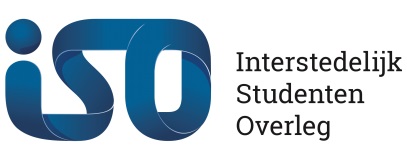 Pitch session
Discussie